Do ideal à vida real
Uma coleção
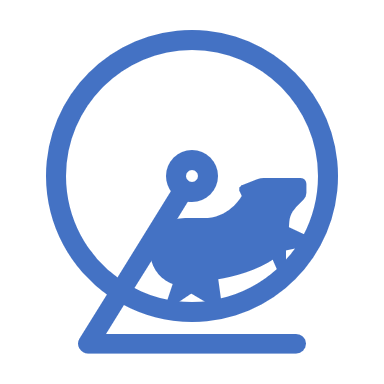 O que deve estar garantido após 5 anos de escolarização no Brasil? Que o aluno: